Анализ
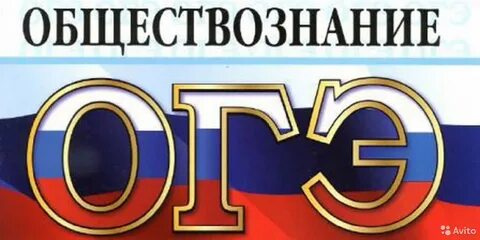 ПРОБНИК 2023
Участники:
 В написании ОГЭ по осенью 2023 года приняли участие 311 обучающихся 9-х классов из 16 образовательных организаций Юго-Восточного образовательного округа.
Всего заданий – 24;                   по уровню сложности: Б – 14; П – 8; В – 2.
из них по типу заданий:              
 с кратким ответом – 16; 
с развёрнутым ответом – 8;
Максимальный первичный балл за работу – 37.
Общее время выполнения работы – 3 часа (180 минут)
Динамика
Результаты ОГЭ по АТЕ региона
Наиболее высокие результаты
Наиболее низкие результаты
Задание №1, проверяющее  владение понятийным аппаратом, выполнили 51% учащихся. Это говорит о том, что недостаточно экзаменуемые овладели терминологией по обществознанию. Необходимо научить школьников не заучивать, а самим составлять (раскрывать) понятие. Формировать это умение нужно начать в более ранних классах (6-8кл).
Самым сложным для учащихся было задание №5, на анализ визуальной информации. Возможно низкий процент выполнения (39%) связан с тем, что обучающиеся описывают представленное изображение, а не отвечают на четко поставленный вопрос. Часто отвечают общими словами, когда ответ нужно конкретизировать.  Необходима основа – знание теории.
Задание №12 - на анализ статистического источника (диаграммы, таблицы). Это одно из самых сложных и «дорогих» по баллам задание ОГЭ по обществознанию. Баллы в этом задании теряют по невнимательности. Нужно четко и внимательно работать с легендой, информацией в диаграмме или таблице. Обучающиеся зачастую приводят сходство и различие, а объяснения не дают.
Вторая часть КИМ ОГЭ по обществознанию важна не менее чем первая- без нее невозможно получить «5». Задания второй части (№ 21-24) составные. В 21 задании необходимо проанализировать текст и составить план. Это задание на проверку читательской грамотности. Задание №23 и №24 для большинства экзаменуемых были сложны. Задание 23 проверяет умения приводить примеры: социальных объектов определённого типа, социальных отношений; ситуаций, регулируемых различными видами социальных норм; деятельности людей  в различных сферах. С этим заданием справились 30% обучающихся. 
Задание 24 проверяет умения объяснять взаимосвязи изученных социальных объектов (включая взаимодействия общества и природы, человека и общества, сфер общественной жизни, гражданина и государства). С ним справились  19%. Оба задания проверяют также умение осуществлять поиск социальной информации по заданной теме из различных её носителей (материалов СМИ, учебного текста и других адаптированных источников, включая статистические материалы)
С адресными рекомендациями можно ознакомиться в 
Методическом анализе результатов ОГЭ